CLIMATE
CHAPTER 3
Earth’s tilt and revolutions=seasons(northern hemisphere)
Weather- condition of atmosphere at a particular location and specific timeClimate- term for weather conditions for a particular location over a long period of time
Factors impacting weather
Amount of solar energy received by a location (think tilt)
Water vapor
Cloud cover
Landforms and bodies of water
Elevation-altitude
Air movement-wind
Types of precipitation
Convectional
Orographic
Frontal
Occurs after morning sunshine heats warm moist air.
Clouds form in the afternoon and rain falls in the afternoon

Think—equatorial rainforest regions
Associated with mountain ranges
Windward side and leeward side

Rain falls on the windward side of mountains because clouds cannot get over the mountains
Leeward side is rain shadow
Think Sierra Nevada
Andes
Associated with mid latitude  
Interaction of Cold and warm fronts
Cold air is heavier and more dense so it pushes the warm air up into atmosphere causing precipitation to form
Convectional precipitation in the rain forest
Orographic precipitation
Image of South America—notice the orographic effect
Frontal Precipitation
warm front following a cold front
cold front pushing a warm front
Weather extremes
Weather extremes
Factors affecting climate of a region
Wind currents
Ocean currents
Zones of latitude
Altitude
Topography
Wind currents
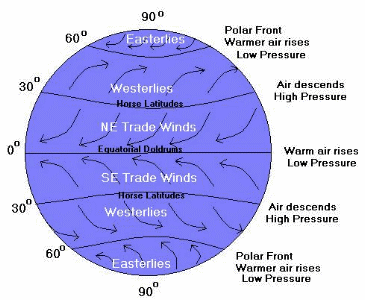 https://earth.nullschool.net/

Pg. 54
Ocean Currents
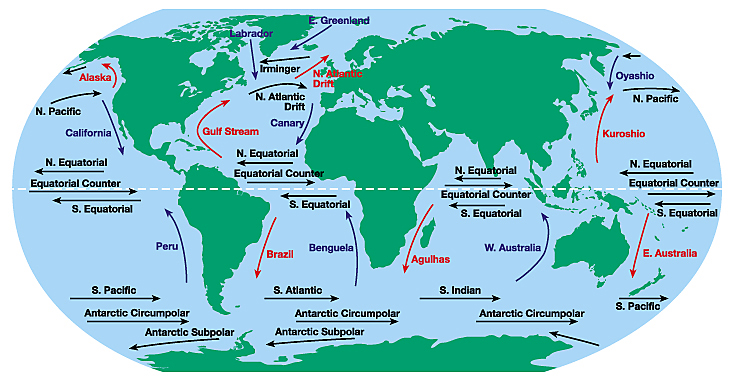 Pg.55
Zones of Latitude
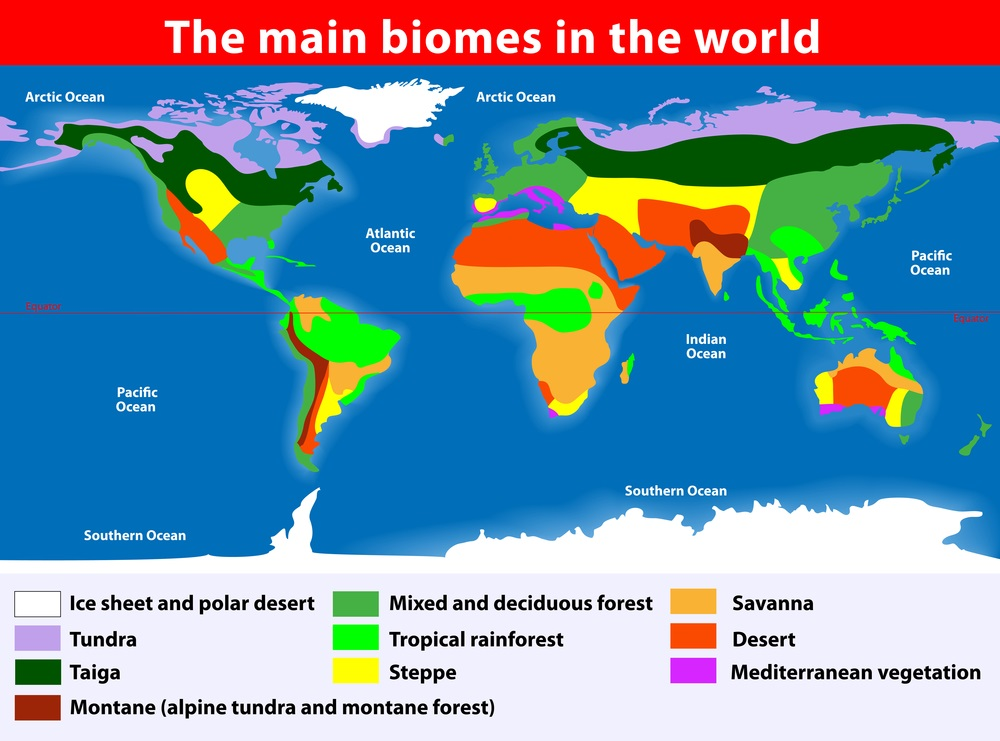 Ticket Out The Door
1. A TUNDRA climate would most likely be found in which zone of latitude?
2. Georgia is included in which global WIND CURRENT?
3. What is the relationship/difference between a CLIMATIC MAP and a BIOME MAP?